2020 SDAO HR Alliance VIRTUAL Roundtable
Housekeeping
Restrooms – Well, you know where those are.
Coffee – I assume you can find that in your kitchen
Lunch anywhere you like - Literally
WiFi information on your desk

Questions?
WELCOME
[Speaker Notes: Introduce self – Ron Introduces himself
HOUSEKEEPING – rest rooms, coffee until noon, lunch here or where you like, mini tour at 1230 in lobby, even if didn’t rsvp can join, if you are interested in walking the property Chanita at the front has maps, think it is about a mile, wifi information is on your desk]
Hosts for today
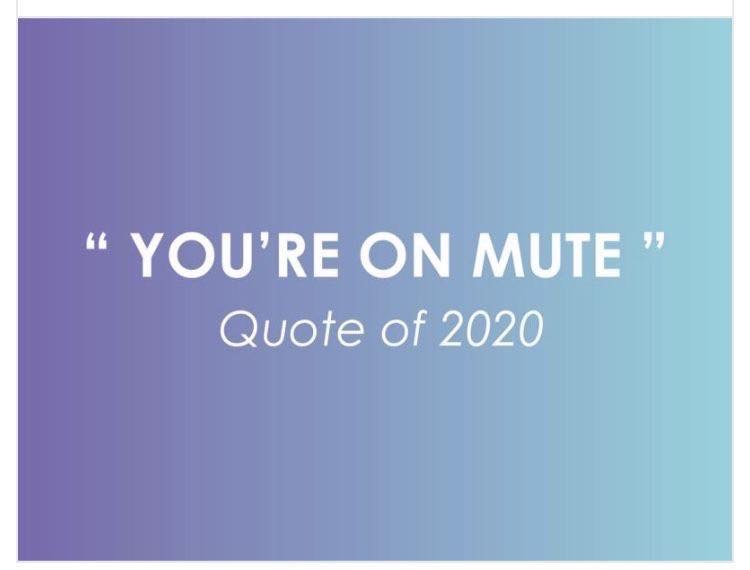 Deborah Jeffries - HR Answers
Presentation on EI

Christian Boyd
Moderator Extraordinaire

Ron Downs
General Counsel – SDAO

Monica Harrison
HR Manager - SDAO
Timeline
9:00-@10:00 am
Deborah from HR Answers will provide a session on Emotional Intelligence

10:00-10:15 Break

10:15 am – Noon
Discussion

Determine if we wish to reconvene after lunch to continue discussion
[Speaker Notes: Todays itinerary – be sure to get your business card in for the drawing of our SDAO Swag bag which includes on free seat at the 2020 Hr regional training]
You may not be able to see everyone
But there are a lot of us here today
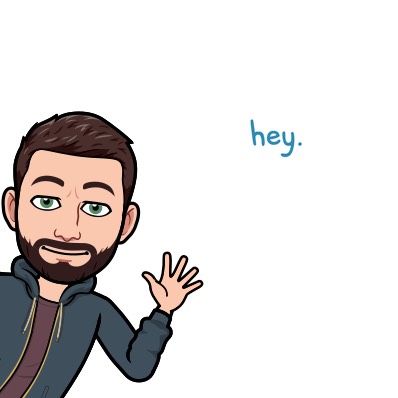 Christian’s job today
Assist in moderating
Describe the process (hands up!)
Assist facilitating open discussion
Chat box
Your job today
[Speaker Notes: I see this Alliance as like being a little HR support group – we have jobs that are often stressful – so your job today is to firstly enjoy your day – collaborate and share knowledge and experience – and networking….some of you are from fire districts or water and so forth and may have a lot in common – Think about your plan of action after today – what will your take away be]
A little fun
Mixed into our day we will have a Virtual Scavenger Hunt!
Randomly you will see a slide come up with the item you need to go find in your home/office/neighborhood/under your desk and bring to your camera and show us all!
For those of you who are not on camera but want to participate, you can text me a picture to 208.316.2923  Please include you name in the text!

Just for a little fun – and get us out of our seats a bit.
YOUR FAVORITE MUG!
Scavenger hunt item 1 – Go find and bring to the camera
Let’s get started
Deborah from HR Answers
Emotional Intelligence
Take it away Deborah!
A BOTTLE OF HAND SANITIZER!
Scavenger hunt item 2 - Go find and bring to the camera
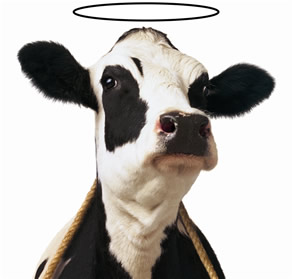 Topics submitted for discussion
Holy Cow!
As usual we we have a lot to talk about!
TOPICS
1. Telework and policies – justified reasons as to why some positions can be work from home and others not

2. Board Members & Meetings House Keeping with COVID
Are others having a hard time getting their Boards to comply?  
The requirement of who is allowed and the meetings and who isn’t?
Is it OK for a Fire Chief to choose who can or cant attend in person?
Question: What is the extent office personnel have if it is known board meetings are not being handled correctly?
 
3. Could you provide an update to the payroll tax deferment? 

4. Working from home – compensation for your staff – what are you providing?
[Speaker Notes: Upload pp of legislative summary]
YOUR FAVORITE FRAMED PHOTO OF YOUR FAMILY OR YOUR PET OR FROM A TRIP YOU TOOK!
Scavenger hunt item 3 - Go find and bring to the camera
Topics
5. Does anyone have language in their recruitment announcements, job descriptions, and/or annual performance evaluation forms about diversity, equity and inclusion essential knowledge/skills/abilities or performance expectations?

6. Is anyone who routinely works with houseless communities willing to share tips on engaging these communities in conversations about conservation in a safe and respectful way (or engaging just in general)?

7. Does anyone have language in their employee handbook about hiring practices that enables their Special District to hire from within instead of advertising externally if there is a current employee that meets all requirements of the job?
YOUR FAVORITE (OR MAYBE NOT SO FAVORITE) HAT AND YOU MUST WEAR IT ON CAMERA!
Scavenger hunt item 4 - Go find and bring to the camera
Topics
8. Does anyone have transition readiness planning or succession planning documents for their District they would be willing to share?

9. A district was looking for a rehire policy.  Anyone have one to share?  Discuss your rehire policies.

10. Now what? - what else is there you would like to discuss?
YOUR PET,  YOUR CHILD,  A VISITING NEIGHBOR,  A PLANT – ANYTHING ALIVE FROM YOUR HOME!
Scavenger hunt item 5 - Go find and bring to the camera
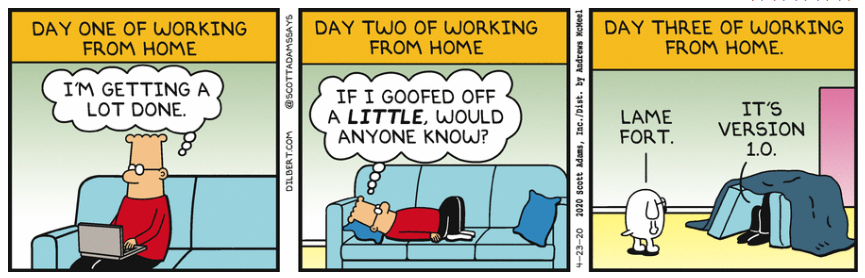 SDAO hr alliance - announcements
Next Roundtable will be at pre-conference – working on details as conference will be virtual
We are all learning how to train and host and communicate in the virtual world so any feedback as to what you find most effective is welcome!